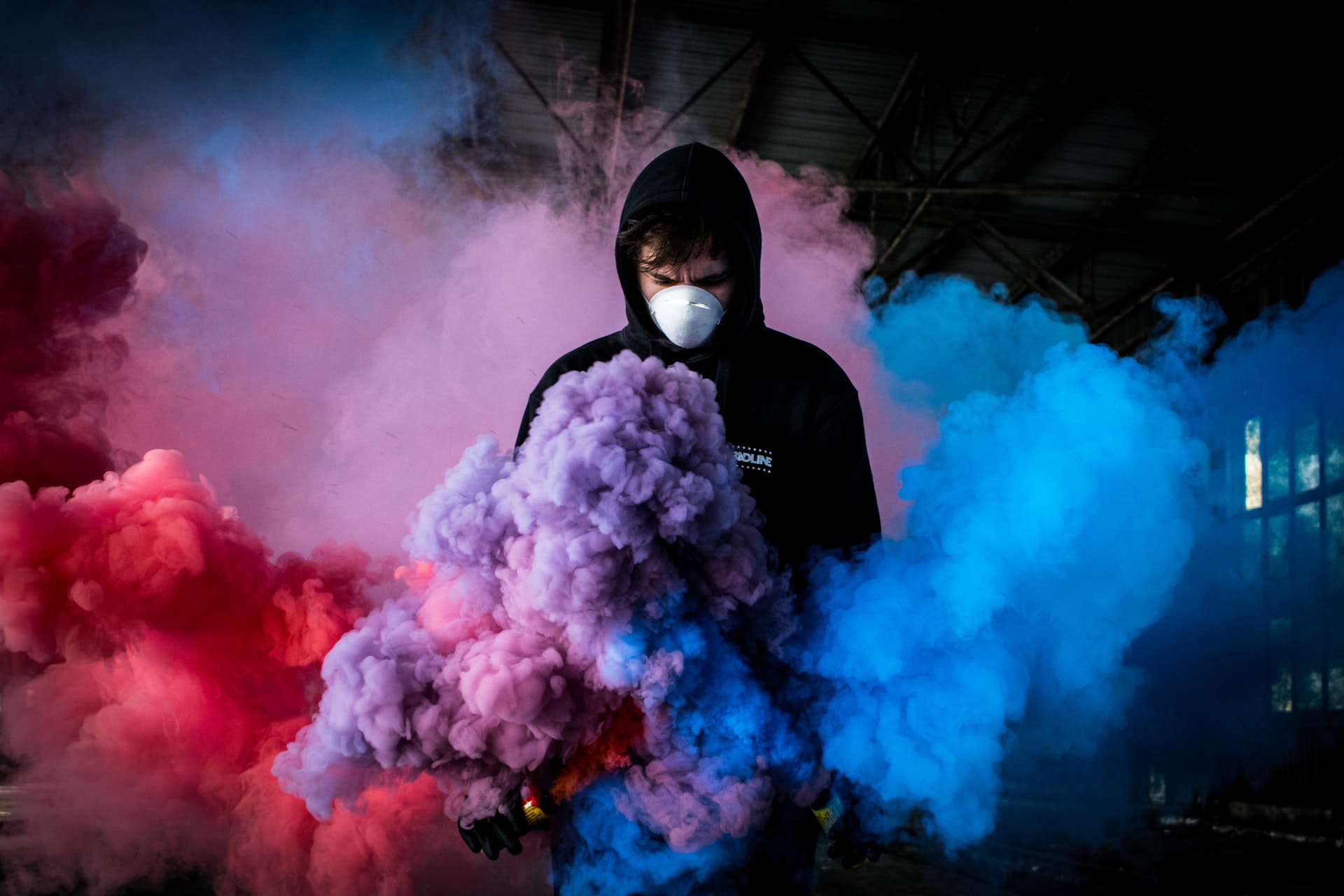 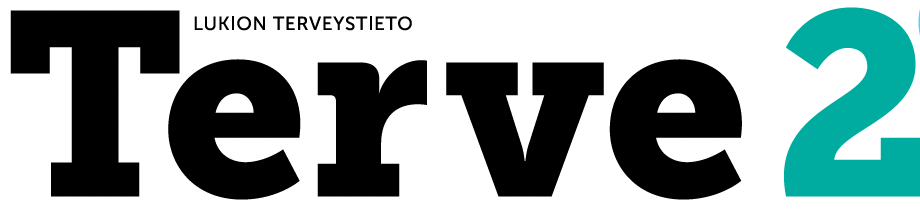 Ympäristöaltisteidenterveysvaikutuksia
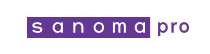 Kuva: Unsplash.com / Kamil Feczko
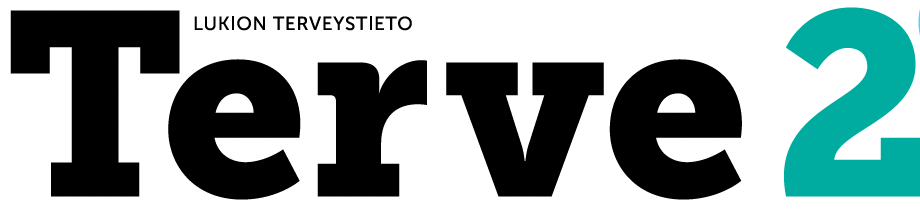 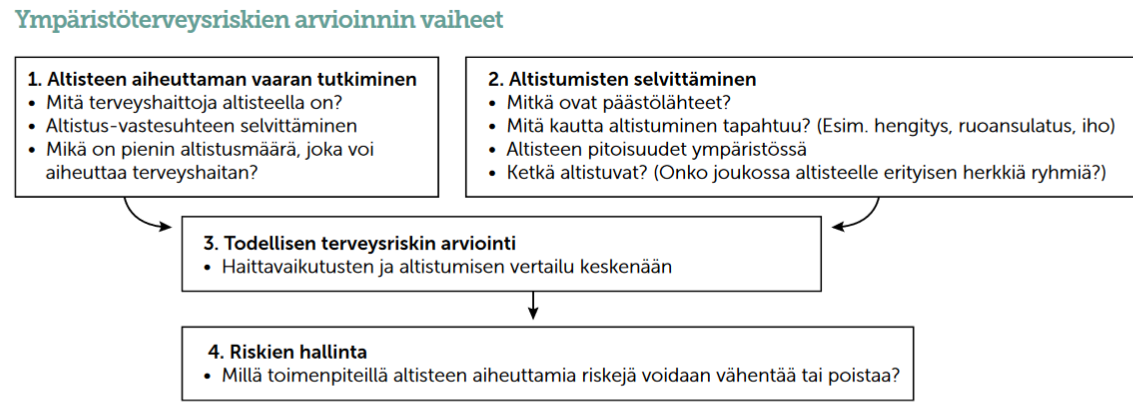 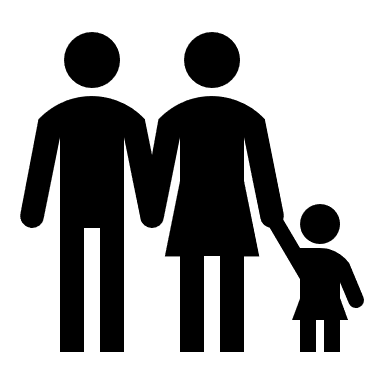 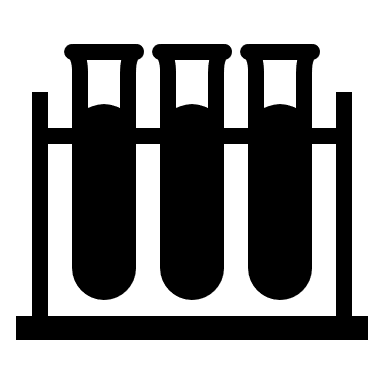 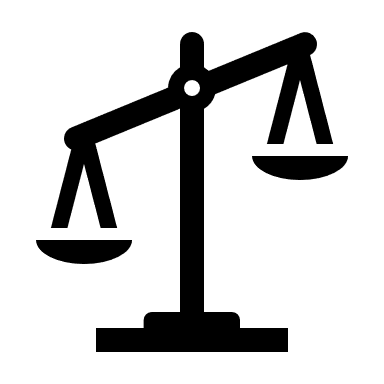 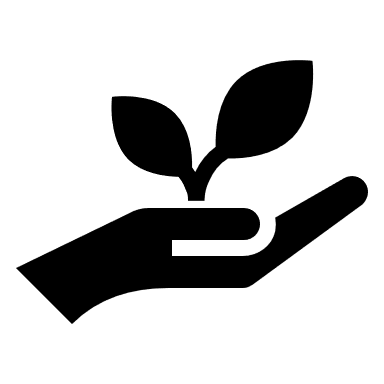 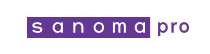 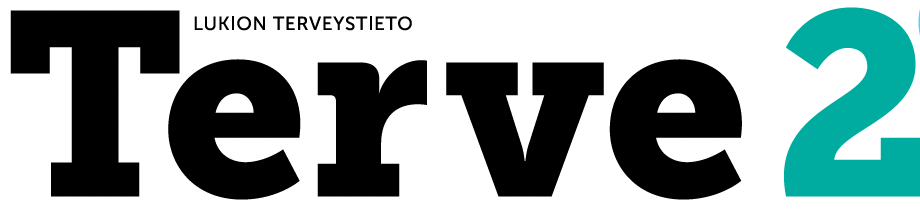 Tautitaakka kuvaa koko väestölle koituvan terveyshaitan suuruutta
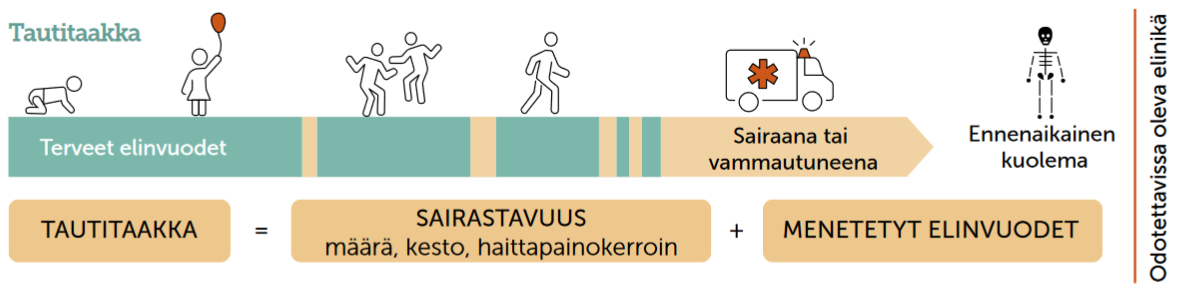 - laskennallinen malli, joka auttaa vertailemaan erityyppisiä terveyshaittoja
- arvioinnissa huomioidaan terveyshaitan yleisyys, kesto ja vakavuus
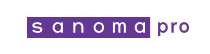 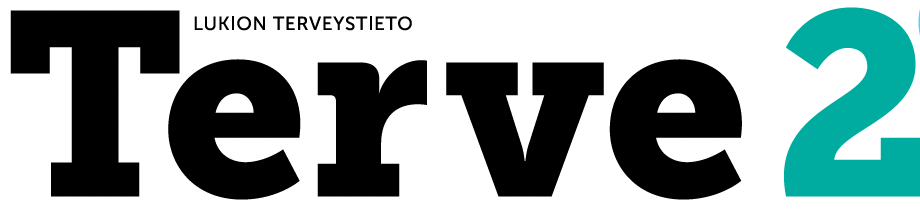 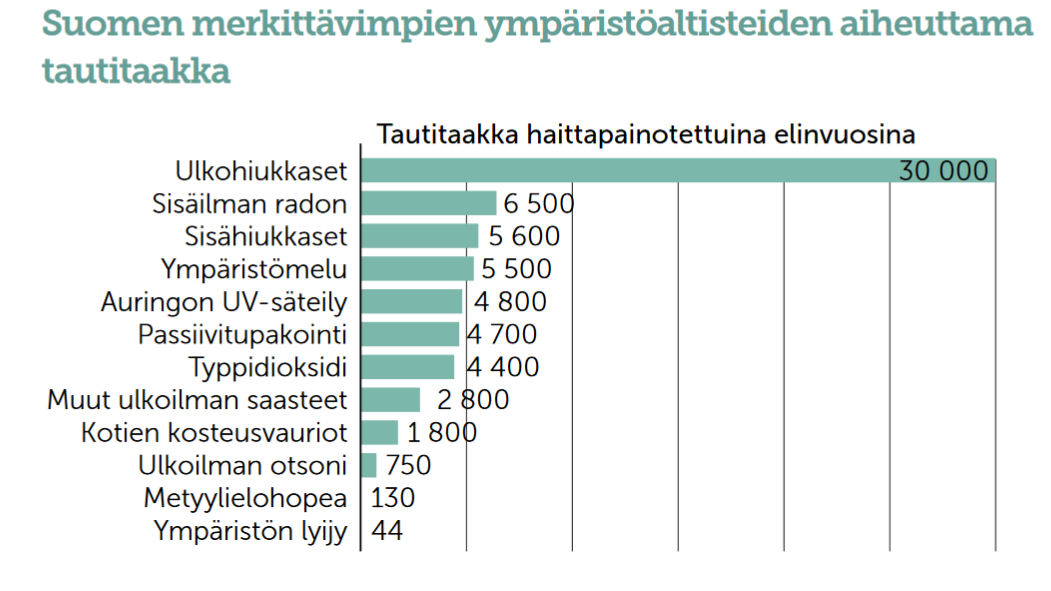 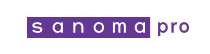 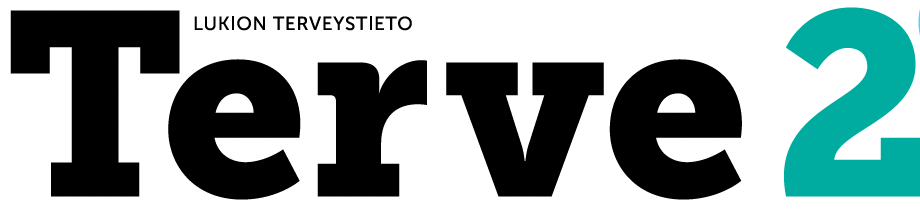 Ilmansaasteet ovat suurin yksittäinen ympäristöterveysriski
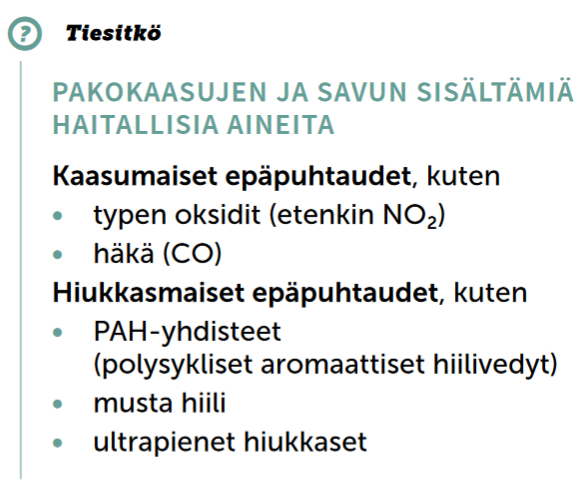 Kuva: Unsplash.com / Alex Gindin
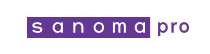 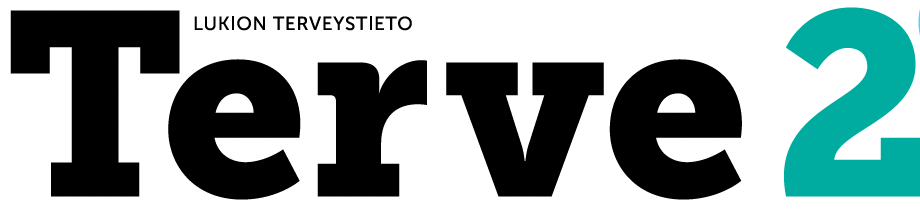 Pienhiukkaset aiheuttavat eniten terveyshaittoja
Pienhiukkaset
Alle 2,5µm, kulkeutuvat syvälle keuhkoihin
Ultrapienet hiukkaset pääsevät verenkiertoon ja veren mukana kaikkialle kehoon
Lyhytaikainen altistus
Kurkun ja silmien ärsytysoireet, hengitystietulehduksia, lisäävät astman oireilua
Pitkäaikainen altistus
Tulehduksia sisäelimissä ja verisuonissa
Sydän-, verisuoni- ja hengityssairauksia
Dementian ja ennenaikaisen kuoleman riski kasvaa
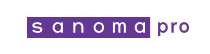 Kuva: Unsplash.com / David Lee
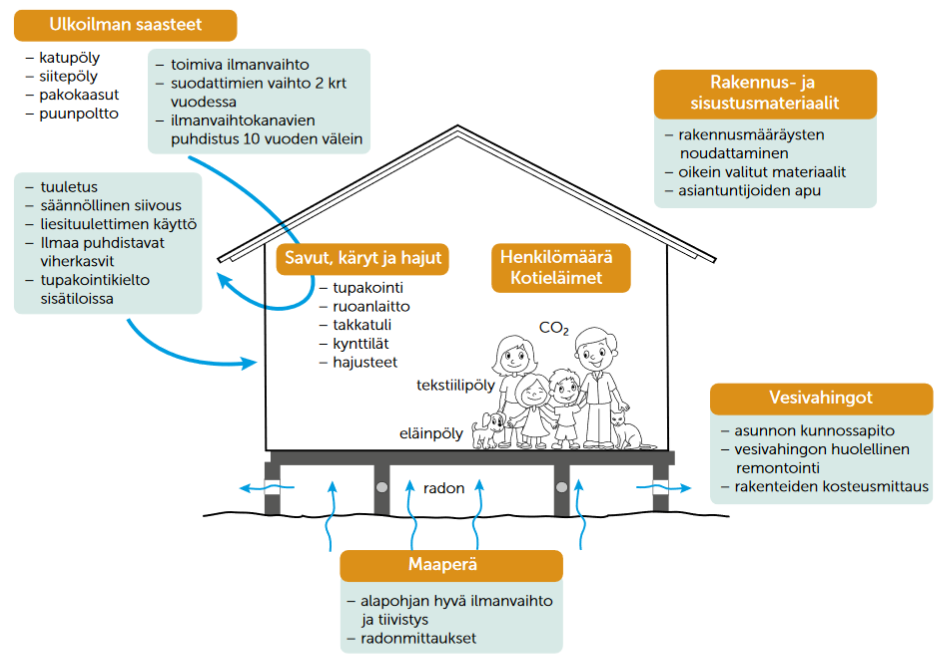 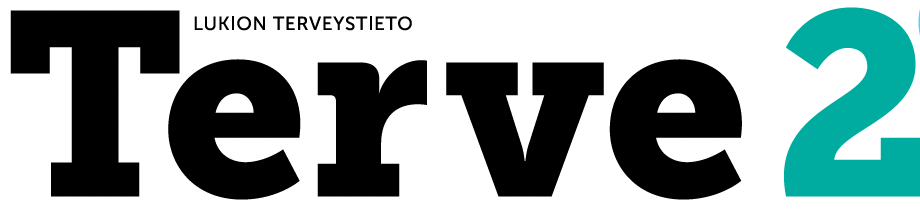 Epäterveellisen sisäilman syitä ja ehkäisykeinoja
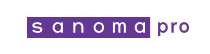 Melu voi vaurioittaa kuuloa pysyvästi
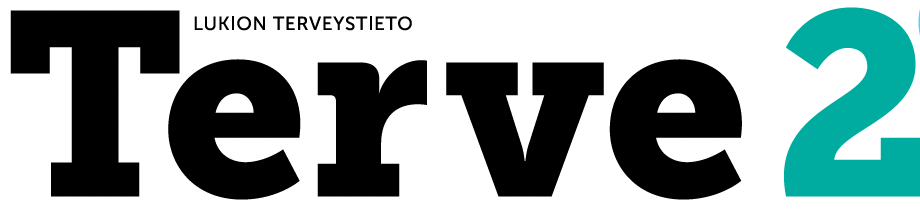 Meluvamma
Suomessa ¾ kaikista kuulovaurioista on melun aiheuttamia
Vaikuttavia tekijöitä: äänen voimakkuus, melussa vietetty aika, etäisyys äänilähteestä ja äänen taajuus
Krooninen meluvamma
Etenee hitaasti ja huomaamattomasti
Aistisolut tuhoutuvat vähitellen
Pysyvä kuulon heikkeneminen
Akuutti meluvamma
Syntyy nopeasti, syynä impulssimelu
Tinnitus
Syynä pitkäkestoinen altistus tai impulssimelu
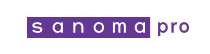 Kuva: Unsplash.com / @chairulfajar
Kuva: Unsplash.com / Elyas Pasban
Melu heikentää työ- ja toimintakykyä
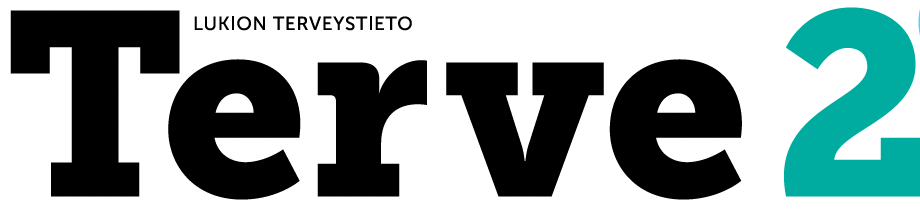 Melu häiritsee ja heikentää
opiskelua ja työhön keskittymistä
unta ja palautumista
suorituskykyä ja työtehoa
Melun aiheuttamat uniongelmat ja stressireaktiot 
muuttavat hormonitoimintaa, nostavat verenpainetta ja sykettä
Lisäävät sydän- ja verisuonitautien riskiä
Melu aiheuttaa vaaratilanteita
Esim. liikenteessä ja rakennustyömailla
Melu  ja meluvammat vaikeuttavat sosiaalista kommunikointia
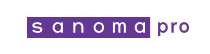 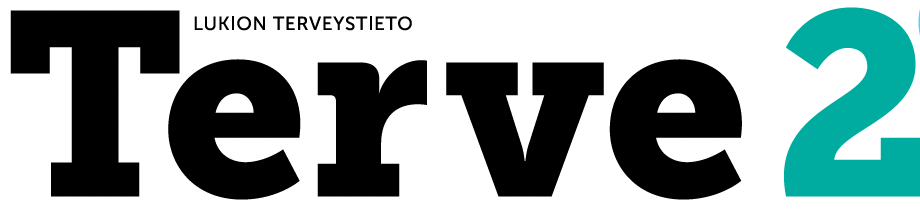 Meluntorjunta lisää terveyttä ja parantaa turvallisuutta
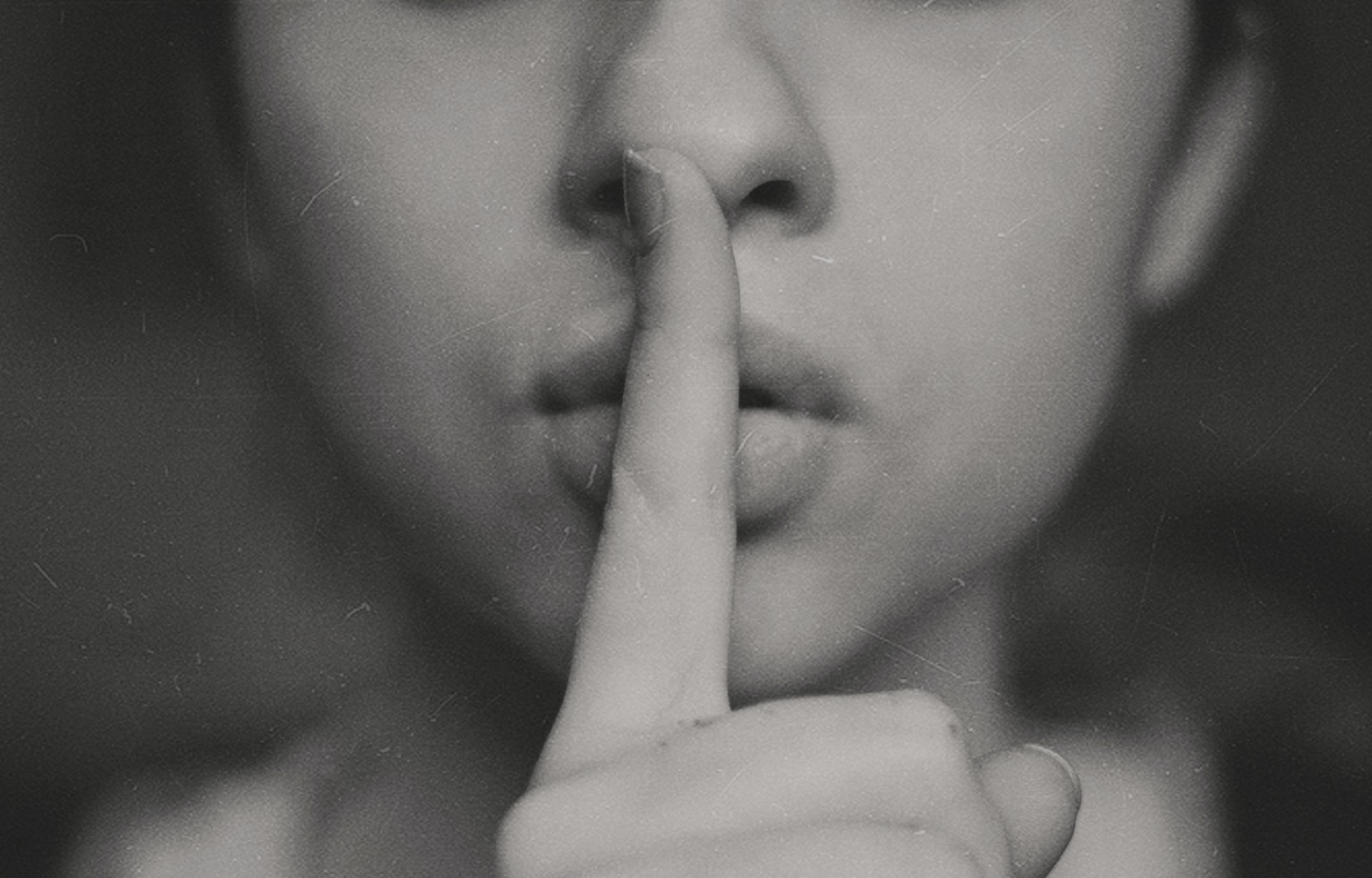 Kuulon suojelua
Melussa vietetyn ajan vähentäminen
Käyttämällä kuulosuojaimia tarvittaessa
Olemalla välillä hiljaisuudessa


Meluntorjuntaa
Estää melun syntyminen
Estää äänen leviäminen
Vähentää altistusta
Kuva: Unsplash.com / Kristina Flour
Onnistuu yhteistyöllä

Lainsäädäntöä ja valvontaa

Tutkimusta ja tuotekehittelyä

Tiedottamista ja terveysosaamista
Kuva: Unsplash.com / Cetteup
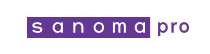 Säteily
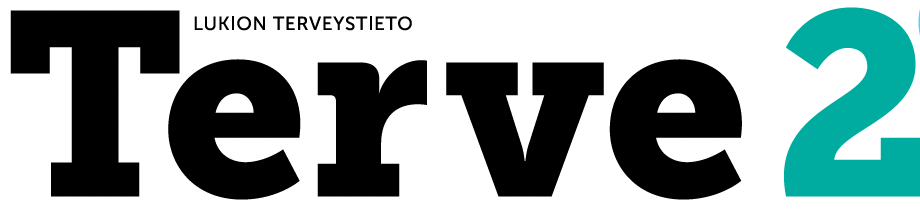 IONISOIMATON SÄTEILY
Auringon valo, lämpö ja UV-säteily
Sähkölinjoista ja -laitteista tulevaa säteilyä
Merkittävimmät vaikutukset terveyteen on auringosta tulevalla säteilyllä
IONISOIVA SÄTEILY
Radioaktiivisten aineiden ja röntgenlaitteiden synnyttämää säteilyä
Maaperän radon tai avaruudesta tuleva kosminen taustasäteily
Suomessa ionisoivan säteilyn haitoista yli puolet aiheutuu radonista
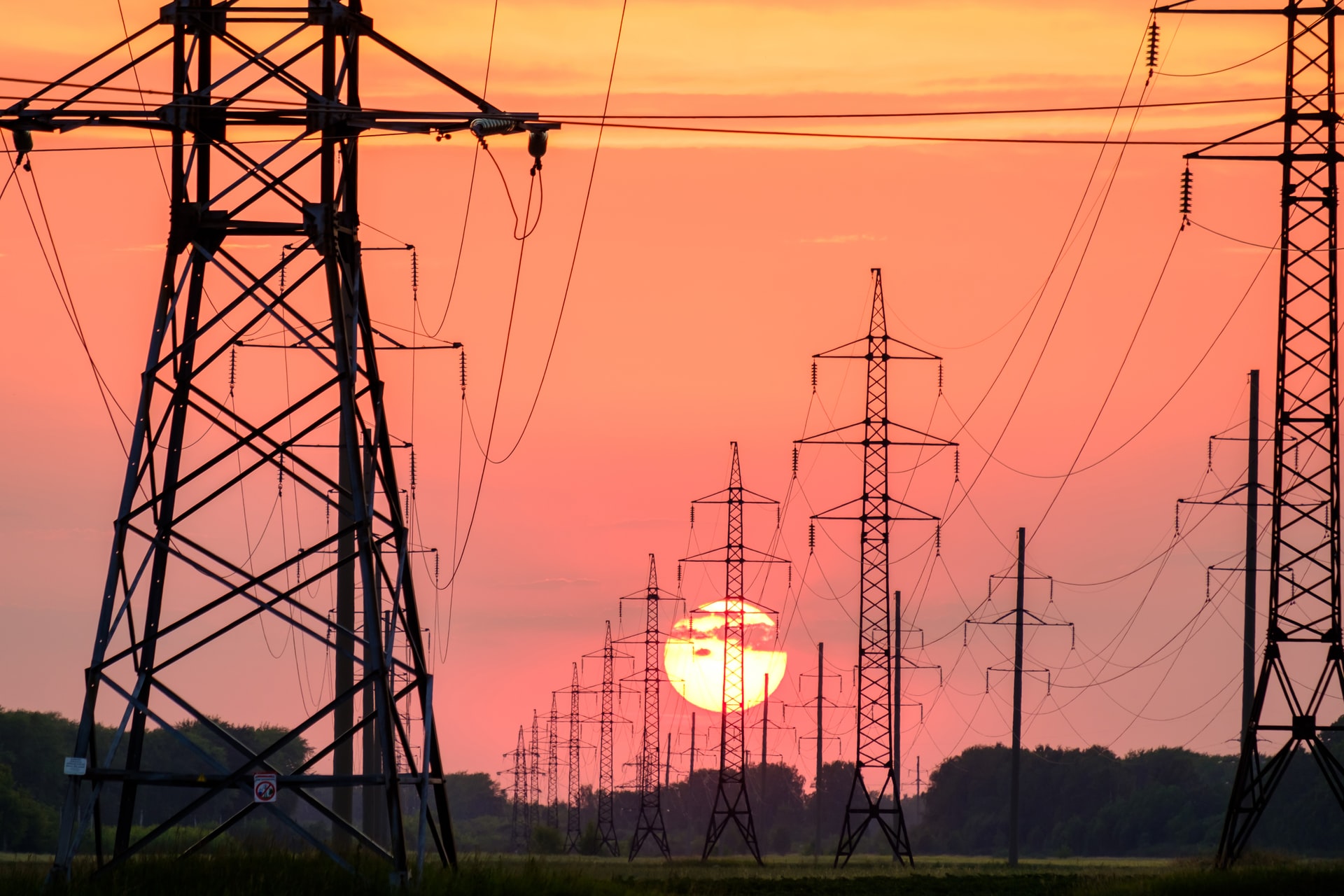 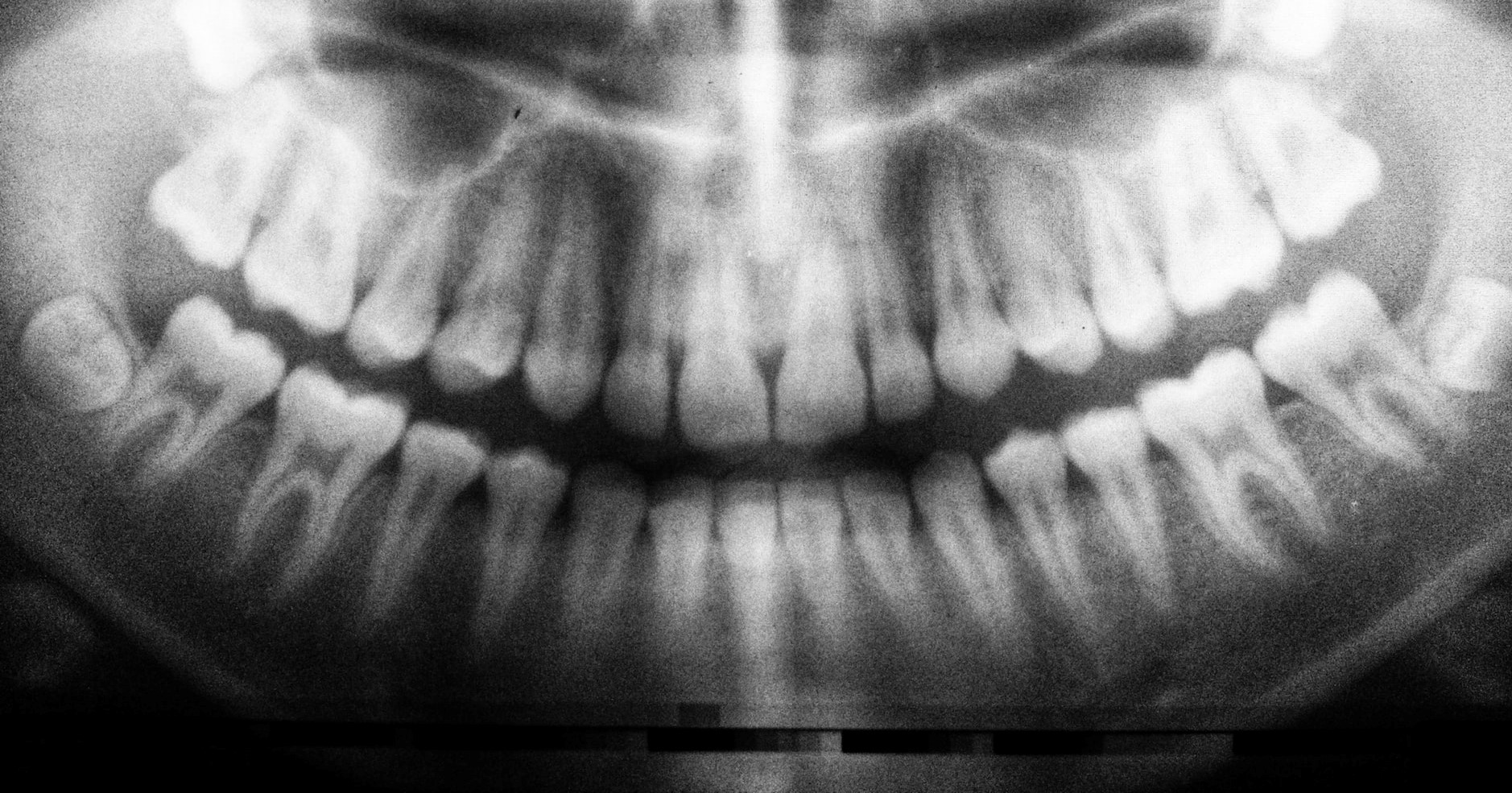 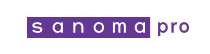 Kuva: Unsplash.com / Umanoide
Kuva: Unsplash.com / Andrey Metelev
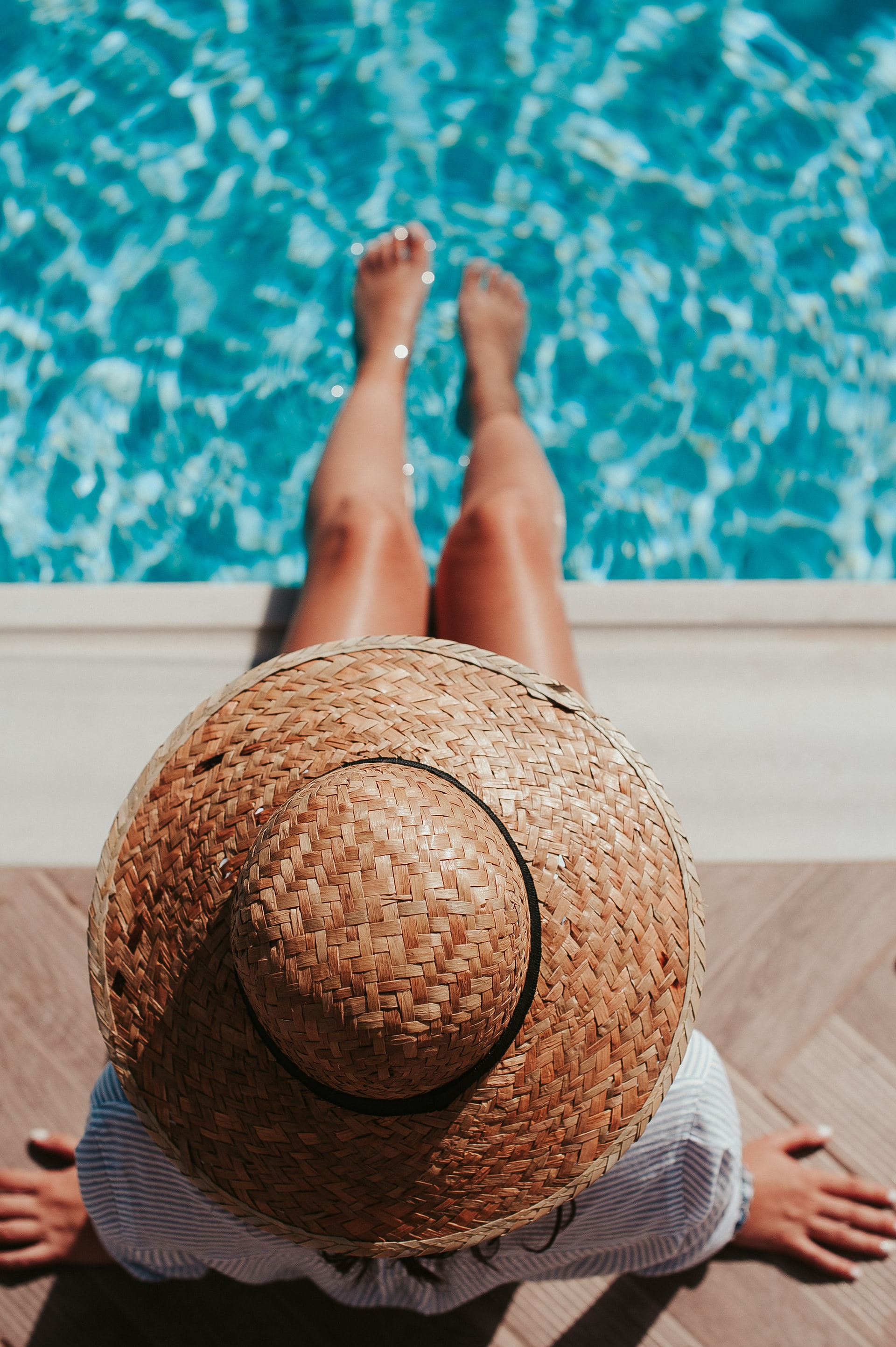 Auringon säteilyn terveysvaikutuksia
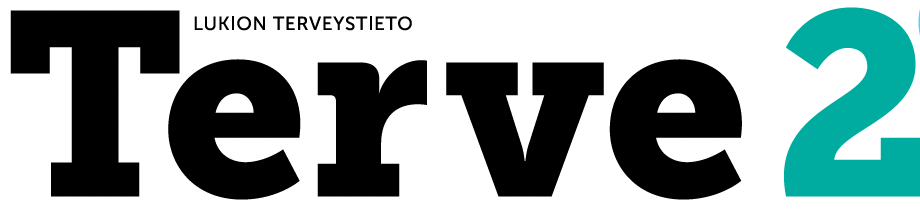 Liikaa UV-säteilyä 
Ihon palaminen, ihosyöpäriski kasvaa
Nopeuttaa ihon rypistymistä ja kaihin muodostumista
Liikaa lämpösäteilyä
Nestehukka
Lämpöuupumus
Lämpöhalvaus
Liian paljon valoa
Nukahtamisvaikeudet
Uni-valverytmin häiriöt
Liian vähän UV-säteilyä
D-vitamiinin muodostuminen ihossa vähenee
Iho voi muuttua kuivaksi ja kutisevaksi
Liian vähän lämpösäteilyä
Paleltumat
Hypotermia
Liian vähän valoa
Kaamosoireilu
Uni-valverytmin häiriöt
Kuva: Unsplash.com / Angelo Pantazis
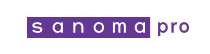 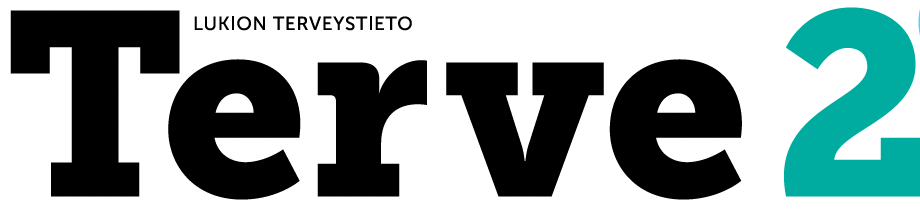 Ionisoiva säteily aiheuttaa perimän muutoksia
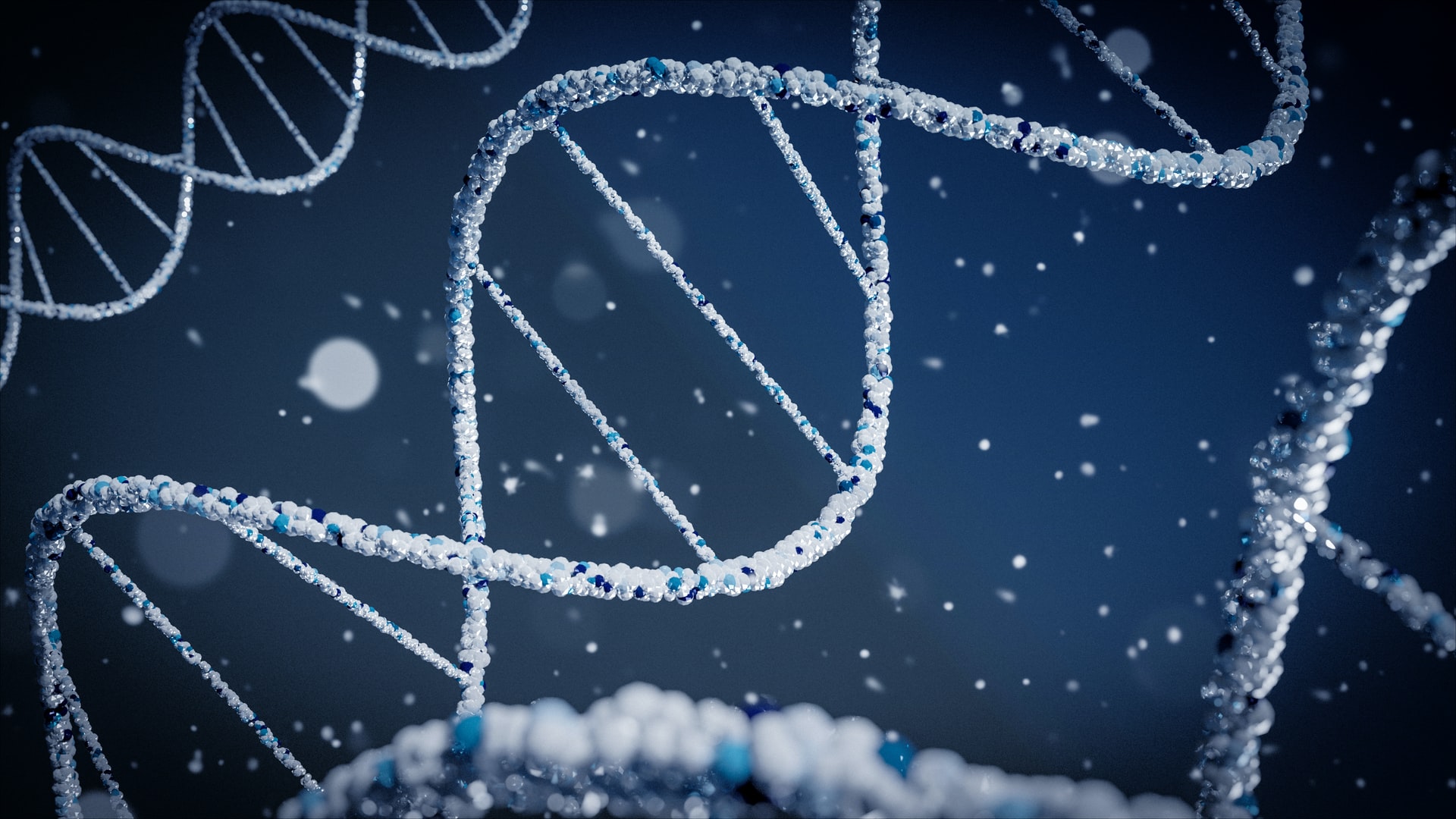 Pienet säteilyannokset pitkän ajan kuluessa
Koko elinaikana kertynyt kumulatiivinen säteilyannos
DNA:ssa tapahtuneet mutaatiot lisäävät syöpäriskiä
Esim. radonin pääsy sisäilmaan tai kaivoveteen
Äkilliset suuret kerta-annokset
Erittäin harvinaisia
Syynä esim. ydinvoimalaonnettomuudet
Terveyshaitat mittavia, esim. 
palovammat
sikiövauriot
kuolema
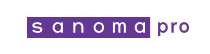 Kuva: Unsplash.com / Brano